May 2015
Reference Simulation Model for Dynamic CCA / DSC Calibration
Date: 2015/05/12
Authors:
Slide 1
Masahito Mori, Sony Corporation
May 2015
Authors (continued):
Slide 2
Masahito Mori, Sony Corporation
May 2015
Abstract
Many simulation results of dynamic CCA / DSC have been presented at TGax
However the simulation conditions were diverse and the results were inconsistent [1]

In order to move forward, interested parties discussed and agreed on a set of common assumptions, to derive consistent simulation results as a reference
The goal of the effort is to build a common ground to do an apples-to-apples comparison between proposals
This simple scenario is presented in this contribution
Slide 3
Masahito Mori, Sony Corporation
May 2015
Reference Simulation Model
The document defines a simple scenario to have consistent reference simulation results
Deployment scenario (topology)
Traffic model / MCS selection
Operational parameters
Receiver state machine
Slide 4
Masahito Mori, Sony Corporation
May 2015
Reference Deployment Scenario
STA1
STA2
3m
3m
34m
AP1
AP2
STA4
STA3
Slide 5
Masahito Mori, Sony Corporation
May 2015
Reference Traffic Model / MCS Selection
Slide 6
Masahito Mori, Sony Corporation
May 2015
Reference Operational Parameters
Slide 7
Masahito Mori, Sony Corporation
May 2015
Reference Operational Parameters (cont’d)
Slide 8
Masahito Mori, Sony Corporation
May 2015
Receiver State Machine
Change CCA-SD threshold
(-76/-66/-56 dBm) to create 3 throughput graphs
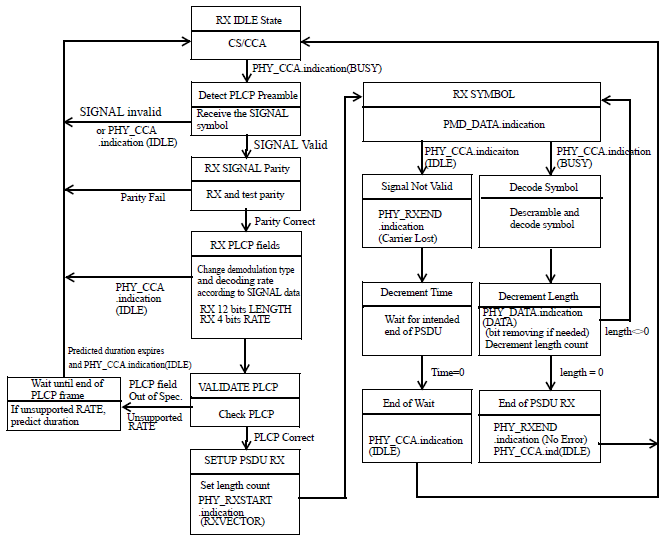 The reference model maintains Fig 18-20 PLCP state machine from 802.11-2012
(pre 802.11ah receiver state machine)
Slide 9
Masahito Mori, Sony Corporation
May 2015
Summary
Reference scenario and conditions for dynamic CCA / DSC calibration were presented
Interested parties are encouraged to share simulation results based on this reference model, to start an apples-to-apples comparison
Slide 10
Masahito Mori, Sony Corporation
May 2015
References
[1] 11-14/1580r0, “Perspectives on Spatial Reuse in 11ax”
[2] 11-14/0854r0, “DSC and Legacy Coexistence”
[3] 11-14/0571r8, “11ax Evaluation Methodology”
[4] 11-14/1523r5, “Offline Discussion Minutes of SLS Calibration”
[5] 11-15/0053r2, “Box5 Results of 11ac SS6”
Slide 11
Masahito Mori, Sony Corporation
May 2015
Appendix
Slide 12
Masahito Mori, Sony Corporation
May 2015
Simulation Conditions(Relation between preamble detection threshold and distance from OBSS)
AP(TxPower 20dBm)
Each STA will receive a signal at about -36dBm from its AP 3m away
STA (TxPower 15dBm)
Each AP will receive a signal at about
-65dBm from the other AP 34m away
In the worst case, each STA will receive a signal at -67dBm from a STA in the other network, 28m away
original CCA-SD level
(-76dBm)
Slide 13
Masahito Mori, Sony Corporation
May 2015
Simulation Conditions(Relation between preamble detection threshold and distance from OBSS)
AP(TxPower 20dBm)
Each STA will receive a signal at about -36dBm from its AP 3m away
STA (TxPower 15dBm)
With a DSC margin of 20dB, each STA (on the perimeter of the circle) would be setting effective CCA at -56dBm, well below any signal from the other network
20dB margin
Each AP will receive a signal at about
-65dBm from the other AP 34m away
CCA-SD level is raised
In the worst case, each STA will receive a signal at -67dBm from a STA in the other network, 28m away
original CCA-SD level
(-76dBm)
Slide 14
Masahito Mori, Sony Corporation